Ni som öppnar
Tryck upp jallusiet

 Förbered kaffe/(tevatten)

Sätt på ugnen för bullar och baguettebakning, se instruktion 

Fyll på korvlådan med vatten, se instruktion 

Plocka fram varor, dryck, baguetter,  se instruktion 

Ställ ut/fyll på godis. Godis finns i skåpet märkt godis

Ta fram toast ur frys (om det finns färdiga där) eller gör toast 

Använd rena redskap, håll rent på arbetsbänken och diska knivar och skärbrädor

Tvätta händer innan hantering av matvaror, se instruktion 

Använd handskar och förkläde
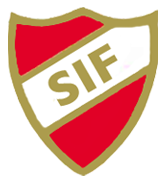 Tvätta händerna på rätt sätt
Handtvätt med tvål och vatten är vårt bästa försvar mot spridning av magsjuka, förkylning och andra infektioner

Så här tvättar du händerna på rätt sätt:
Ta bort klockan, ringar och andra smycken från händer och handleder.
Blöt händerna med varmt vatten.
Tvåla in händerna, se till att det löddrar ordentligt.
Tvätta handflatorna, händernas utsidor och sidor. Tvätta också handlederna, tummarna, mellan fingrarna samt under naglarna.
Skölj händerna ordentligt.
Torka händerna ordentligt med en ren handduk eller en pappershandduk.
Rör inte kranen med dina bara händer när du stänger av vattnet.
Använd istället armbågen eller skydda händerna med exempelvis en pappershandduk. Då överförs inte bakterier som finns på kranen till dina rena händer.
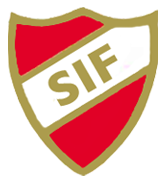 Tar varor slut
Gå till B-hallen och förrådet ligger längst in på läktaren.
Nyckel är samma som hallansvarsnyckeln
Hämta varor där
Är det slut, ta pengar i kassan i kiosken och åk till valfri butik och handla.
Lägg kvitto i kassan om det finns några kontanter. 
Om det är en söndag eftermiddag och varorna börjar ta slut så åk inte och köp nytt om det inte är något som vi verkligen behöver.                                                   Beställning till kiosken görs 1 ggr/veckan och söndag kvällar är det jättebra om varorna börjar ta slut.
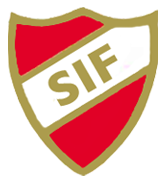 Instruktioner för kortläsaren -  iZettle
Börja med att sätta både plattan och iZettle dosan på laddning
Inloggning på plattan 1949
Ta betalt
 Starta appen iZettle, Blå appen på plattan
Tryck på bilderna där finns färdiga belopp.
 Tryck på ta betalt och be kunden lägga kortet på iZettlen
Har man inte snabbetalning på sitt kort så måste man stoppa i kortet och slå sin kod
Vill kunden ha kvitto måste ni lägga in deras mail adress (om den inte redan finns) innan ni trycker på klart.
Mister ni kontakten – kontrollera att det fungerar under inställningar, att Bluetooth är på
Efter avslutat hallansvar på lördagen lägger ni ner allt i den svarta väskan och låser in allt i godisskåpet till söndagen
Hallansvaret lämnar kvar svarta väskan inlåst i godisskåpet
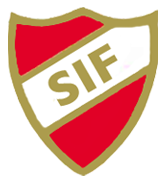 Instruktion för korvlådan
Tag ur den inre behållaren på korvlådan, kontrollera att avtappningskranen under korvkokaren  är stängd.
Fyll den yttre behållaren med varmt vatten upp till 10‐12 cm över botten.
 Sätt tillbaka den inre behållaren och fyll den med varmt vatten till ca 10‐12 cm över botten.
Sätt kokarens stickpropp i vägguttaget under disken.
Slå på strömbrytaren och ställ in termostaten på 80‐90 grader (den är placerad på vänstra sidan av korvkokaren under disken).
Lägg i korv i det högra facket i korvlådan när vattnet blivit varmt. 
Sänk därefter temperaturen till 55‐60 grader. När korven är kokt kan ni fylla på korv i det andra facket
Stoppa inte facken fulla med korvar utan lämna utrymme för korven att flyta upp när den är klar. Tag ur ett fack i taget tills det är tomt innan ni fyller på igen
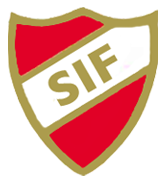 Koka kaffe
Koka kaffe
 Sätt i kaffefilter i filterhållare
Häll i 1 kaffe påse i bryggtratten till varje bryggning
Tag vatten i kannan som är uppmärkt och fyll på uppe på  kaffekokaren för den bryggare som står i kiosken
Kaffepåsar finns i skåpet märkt KAFFE
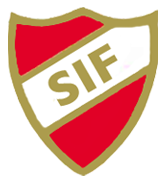 Ugnen
Bullar

200 grader i ca 14 minuter

Baguetter

170-180 grader i ca 8 min i nedre delen av ugnen
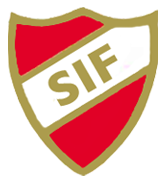 Baguetter
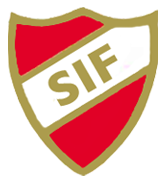 Baguetterna finns i frysen I cafeteria eller I B-hallsförrådet
Grädda i170-180 grader i ca 8 min i nedre delen av ugnen
Dela Baguetterna i två delar fyll med en skiva skinka, en skiva ost samt sallad, gurka, paprika
Plasta in och förvara i frysen, ha några framme att synas
TOAST
2 formbröd 
Smörgåsmargarin 
1 ost
1 skinka 
Lägg samman och lägg i toastjärnet

TIPS! 
Sportcentergruppen förbered så mycket de kan innan helgen och lägger fram i kylen. Tar det slut förbered som vanligt.
Osttoast, om det kommer en sådan beställning, väldigt sällan, gör en ny eller se efter om det redan finns färdigt
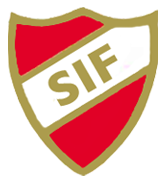 A-lags match-vad gäller då?
Arrangemangsgruppen ansvarar för att beställa antal bullar de behöver, de ansvarar också för att det noteras på ”sin” lista.
Ni noterar endast allt som ev. Sekretariat, A-lag och övriga hämtar ifrån kiosken. Lista finna i pärmen

Tekniska mötet som hålls på kansliet, de behöver bullar ca 7-8 st någon i arrangemangsgruppen återkopplar till er om antal. De ansvarar även för att det blir noterat

Vip-rum- antal bullar meddelas samma dag av ansvarig i               VIP-rummet
Bullar gräddas och läggs i korg
Redovisning av antal som hämtas ansvarar arrangemangsgruppen för

Pappret som ni fyller i lägg till Kansliet lämnas i brevlådan på kanslidörren.
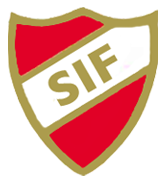 A-lags match-vad gäller då?
Koka kaffe i god tid innan matchstart och paus i match
Ha många som kan serva i paus  så vi slipper långa köer
Tänk på att vara många efter matchen för städning på läktaren
Glöm ej att gå in i B-hallen och kolla så allt ser bra ut.
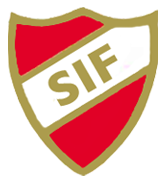 Ni som stänger
Ni som stänger 
Ta ur den inre behållaren i korvkokaren och häll ut. Häll även ut vattnet under korvlådan, på lördag kväll om de är matcher på söndagen kan vattnet vara kvar. Töm ut i hinken och töm hinken.
Allt som använts ska vara diskat och avtorkat, inställt i skåp och lådor
iPaden ska läggas i sin svartaväska och låsas in i godisskåpet
Plocka in från bänkarna utanför kiosken
Häll ut ev. kaffe, ställ in kylvaror
Lås in kassaskrinet i godisskåpet
Ta in godiset i godisskåpet, lås skåpet! Glöm inte att låsa Läskkylen
Städa av läktare, påsar finns i städskåpet utanför kiosken märkt städskåp
Domarkvitton läggs i facket på väggen märkt ”Domarkvitton till Eva” eller i brevlådan på kanslidörren
Glöm inte att gå en runda i B-hallen så inget ligger kvar som inte skall vara där, tex matchklockan.
Ifall inte sista laget har tagit hand om matchklockan så skall de låsas in i speakerbåset.
Tryck ner jaluisiet
Vid samtliga tillfällen ska all pant samlas in och ställas i gamla soprummet.
När allt är städat och låst kan ni lämna nyckeln i brevlådan på kanslidörren
Fredagar och lördagar kommer Brobygget in från kl.20:00, kontakta gärna dem i överlämning när ni lämnar hallen
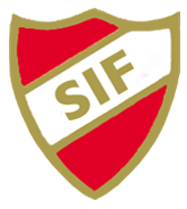 STÄDNING
Städa alltid hallarna samt toaletterna under hela passet

Grovstädning gäller, vilket innebär att man sopar mellan bänkarna, plockar upp allt skräp. Tar hand om pant

Töm papperskorgarna både i hall, omklädningsrum och toalettutrymmen under hela passet

Knyt ihop och kasta alla sopsäckar i röda containern utanför kiosken vid bilvägen. Hallansvarsnyckeln passar i hänglåset

Sopkvastar och moppar finns i städskåpet utanför cafeterian.

Samtliga dörrar/fönster ska kontrolleras att de är stängda och låsta
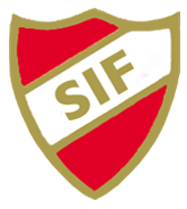 Att rädda liv eller släcka en brand
HJÄRTSTARTAREN sitter på väggen utanför cafeterian
Närmast brandsläckare finns utanför damtoaletten, utanför kansliet och längst bort i B‐hallen
Brandslang finns vid cafeterian
Brandfilt finns på hjärtstartaren
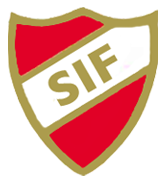 Domarkvitton
Ingen utbetalning i kontanter 
Viktigt att kontonummer finns på kvittot
Lägg kvittot i facket på väggen eller brevlådan på kanslidörren
Extra domarkvitton finns i blå pärmen
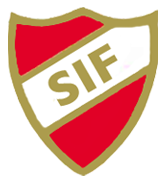